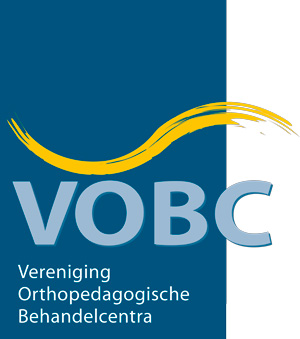 LVB en jobcoaching


Erie Merkus
Beleidsadviseur VOBC en LKC LVB

Geoffrey van Berkel
Senior Jobcoach Sterk in Werk - Koraal



Kenniskring jobcoaching SBCM
5 april 2018
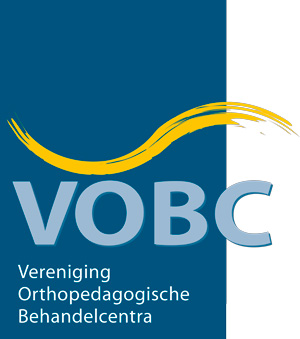 Definitie Verstandelijke Beperking
1. Intelligentiecriterium: score op gestandaardiseerde intelligentietest 2 of meer SD onder gemiddelde (IQ ≤ 70/75)

2. Adaptief gedrag / zelfredzaamheidscriterium: 
significante beperkingen in de conceptuele, sociale en praktische zelfredzaamheid (2 of meer SD onder het  gemiddelde)

3. Leeftijdscriterium - ontstaan voor het 18e levensjaar
  ontwikkelingsstoornis
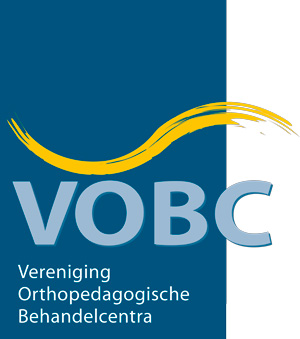 DSM-IV - Classificatie VB op basis van IQ-score
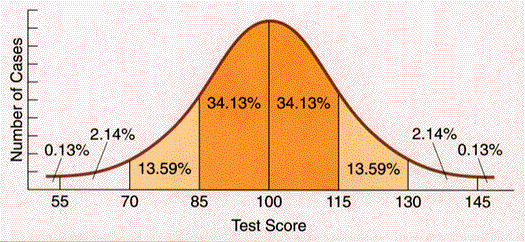 Zwakbegaafd 	70-75 tot 85 (13,6%)
Licht 	50-55 tot 70-75 (2,14%)
Matig 	35-40 tot 50-55 
Ernstig 	20-25 tot 35-40 
Diep 	< 20-25
}  0,13%
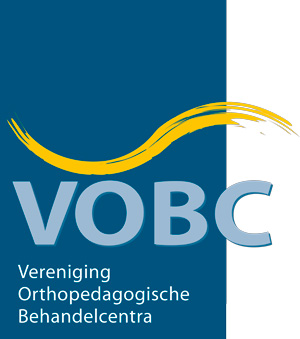 Praktijkdefinitie LVB in Nederland
Uitzonderingspositie in Europa/Wereld
IQ-score 70-85 (zwakbegaafdheid) valt ook onder LVB, maar alleen als er ook bijkomende problemen in (sociale) adaptieve vaardigheden zijn! 
Vooral deze bijkomende problemen leiden tot problemen met functioneren in de maatschappij.
Vaker problemen in de maatschappij bij 'hoger' IQ dan bij 'lager' IQ. 
In buitenland ook steeds meer erkenning voor problemen die deze mensen hebben!
We spreken verder van een LVB, maar daarmee bedoelen we LVB/zwakbegaafdheid.
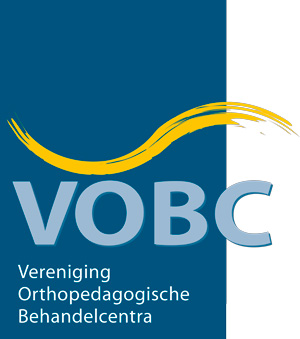 LVB en IQ
Een IQ-score is niet alleszeggend. 
Het zegt zeker niet veel over de ondersteunings-behoefte!
Belang van adaptieve vaardigheden!
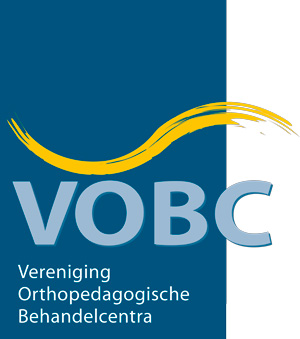 Adaptieve vaardigheden
Conceptuele vaardigheden
Taal; lezen & schrijven; rekenen; geld-, tijd- en getalsbegrip

Sociale vaardigheden 
O.a. interpersoonlijke vaardigheden; sociale verantwoordelijkheid; goedgelovigheid; volgen van regels/wetten; voorkomen van slachtofferschap; sociaal probleemoplossend vermogen

Praktische vaardigheden
Dagelijkse activiteiten (ADL/zelfverzorging); omgang met/ gebruik van apparatuur (bv telefoon, computer); omgaan met geld; veiligheid; openbaar vervoer; werk; recreatie
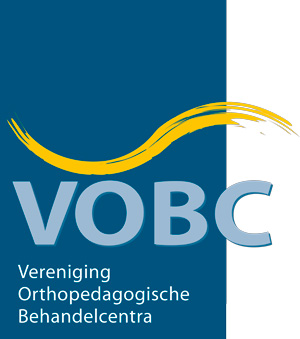 Belangrijk om overvraging te voorkomen

Overvraging:
Iemand op een te hoog (begrips- of sociaal-emotioneel) niveau aanspreken in alledaagse omgang. 

Mogelijke gevolgen:
Niet alle informatie wordt begrepen.
Dit kan leiden tot o.a.:
frustratie en faalervaringen, waardoor minder gemotiveerd (voor bijvoorbeeld school en werk), 
stagnatie in de ontwikkeling,
en mogelijk zelfs criminaliteit.
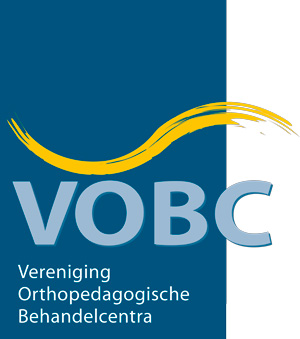 Mogelijke gevolgen overvraging
Maar ook:
Interventies hebben geen of minder effect,
Mensen staan minder open voor hulp, zijn minder gemotiveerd (door frustratie en gevoelens van falen), haken af (is dan dus geen onwil!),
Mensen proberen hun beperkter taalbegrip te maskeren, waardoor risico op stelselmatige overvraging ontstaat.
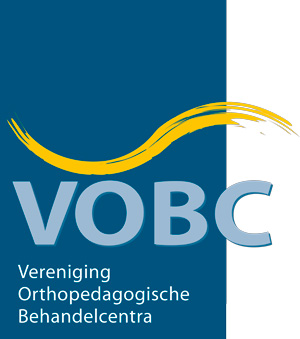 Meer informatie:
Publicatie jeugdigen en (jong)volwassenen met een licht verstandelijke beperking:
https://www.kenniscentrumlvb.nl/kennis-delen/publicaties/product/16-jeugdigen-en-jong-volwassenen-met-een-licht-verstandelijke-beperking-kenmerken-en-de-gevolgen-voor-diagnostisch-onderzoek-en-gedrags-interventies
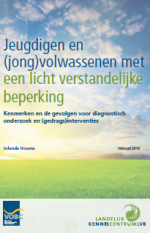 9